ALLE BØRN OG UNGE BLIVER MØDT MED FORVENTNINGER OG AMBITIONER – SKOLEPOLITIK
LYRIK OG MUSIK
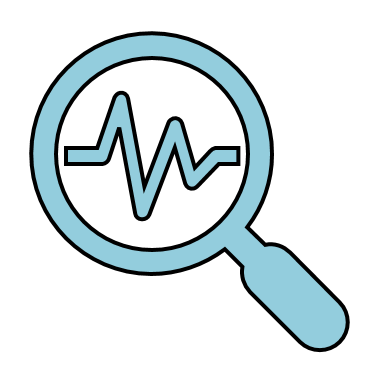 DET NYE
I et tværprofessionelt miljø vil forløbet udvikles og bidrage til større deltagelsesmuligheder for elever, som normalt ikke har deres gang på Musikskolen
Eleverne vil blive undervist på nye måder, i nye omgivelser (Musikskolen)
Elevgruppen har ofte svært ved det danskfaglige pga. sproglige udfordringer
MÅL: Flere børn og unge forlader folkeskolen med en afgangsprøve på min. 2 i dansk og matematik
EFFEKTER
Vi vil se elever, der deltager i skolens fællesskaber og bliver motiveret af den anderledes tilgang til pensum 
Eleverne vil udvise større engagement og deltagelse i undervisningen
Eleverne vil søge gode etablerede eksisterende fællesskaber på f.eks. Musikskolen
PÅ TVÆRS
Prøvehandlingen er rettet mod de 10 % svageste elever på 8. årgang
Prøvehandlingen iværksættes i december 2025, der arbejdes med forløbet 8 uger, og det afsluttes i uge 7 2026
Timebankens midler indgår i forløbet
Musikskolens medarbejder og udvalgt lærer fra Herstedvester udarbejder indhold til prøvehandlingen
[Speaker Notes: Udfyldes af D&S - Makkermatematik og musik – 
Maike: Efter udviklingsdag og konfirmering i Chefforum er prøvehandling efter aftale mellem Lise og Yasar blevet ændret, så målplan og forløb i stedet handler om styrkelse indenfor dansk (sprog og genrekendskab) og musik – Planchen er udfyldt ud fra ny udgave af Målplan.]
ALLE BØRN OG UNGE BLIVER MØDT MED FORVENTNINGER OG AMBITIONER – SKOLEPOLITIK
LILLEHOLD OG VEJEN TILBAGE
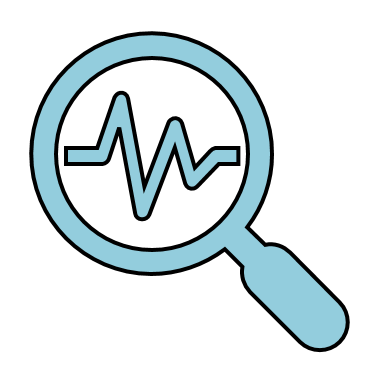 MÅL: Andelen af børn og unge, der har behov for et behandlings- og specialundervisningstilbud, nedbringes
DET NYE
Der udarbejdes en konkret skriftlig plan til forældre og samarbejdspartnere, hvor alle møder, drøftelser, sparringer, og forsøg beskrives 
Opgaven er at tydeliggøre, overfor alle parter, hvordan der arbejdes med at skabe forudsætninger for, at eleven vender tilbage til klassen, og klassen opkvalificeres til at imødekomme behovet hos eleven
EFFEKTER
Målrettet, intensivt og struktureret tværfagligt samarbejde om elever på kanten af klassefællesskabet
Bedre samarbejde med elevens forældre
Tættere samarbejde med oprindelig klasse
Færre der får behov for at blive visiteret videre til andre tilbud
PÅ TVÆRS
Fælles planlægning af indsatsen rettet mod barnet
Tværfaglig sparring til lærere både på Lillehold og i stamklassen
Udvidet samarbejde med skolesocialrådgiver eller barnets Børn- og Ungerådgiver
[Speaker Notes: Udfyldes af B&F - Lillehold]
ALLE BØRN DELTAGER I LEGENDE BØRNEFÆLLESSKABER, DER STYRKER TRIVSEL, LÆRING, UDVIKLING OG DANNELSE FOR DET ENKELTE BARN OG FOR BØRNEGRUPPEN – DAGTILBUDSPOLITIKTRIVSELSFORLØB DER UDVIKLER ET SPÆNDENDE BYRUM
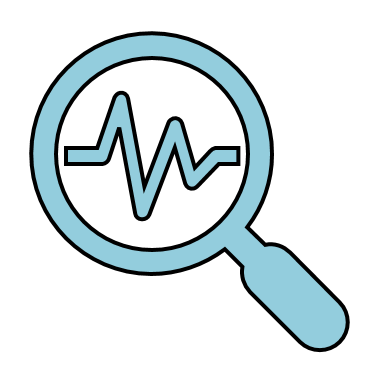 MÅL: Byens rum inviterer til leg og bevægelse
DET NYE
Byrummets indhold skabes ved at gennemføre to forskellige typer ture, som drives af forskellige aktører
Institutioner, skole, frivillige og borgere inddrages i en mere systematisk form i indholdet i byrummet
EFFEKTER
Børn og unges trivsel øges gennem leg, trivsel og bevægelse i byrummet
Byrummene anvendes aktivt af flere børn og unge både i skole og daginstitutioner, men også i fritiden
PÅ TVÆRS
Samarbejde mellem afdelinger, frivillige og borgere om, hvad et byrum skal indeholde for at øge trivslen for børn og unge (fx aktivitetskasse)
Den institutionsdrevne tur kræver samarbejde for at kunne udvælge, hvilke børn der skal med på tur
[Speaker Notes: Udfyldes af M&T - Trivselsture]
DER INDGÅS PARTNERSKABER OG SAMARBEJDER MED VIRKSOMHEDER MED HENBLIK PÅ AT UNDERSTØTTE DEN GRØNNE OMSTILLING OG REKRUTTERING AF KVALIFICERET ARBEJDSKRAFT – ERHVERVSPOLITIK
AMBASSADØRNETVÆRK
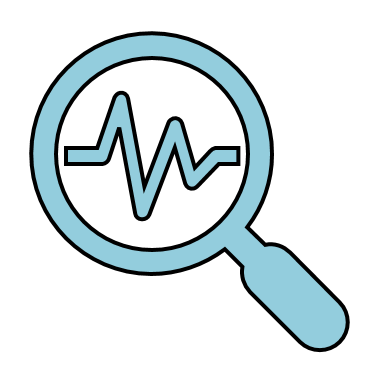 MÅL: Ved udgangen af 2026 er der skabt otte partnerskaber inden for rekruttering eller den grønne omstilling
DET NYE
Mere formelle partnerskaber med virksomheder omkring S’et i ESG
EFFEKTER
Få ny viden om, hvordan forvaltningen endnu bedre understøtter virksomheder i AK, bl.a. i samarbejdet omkring rekruttering på lønnede timer og fuld tid
Få et netværk af virksomheder, som kan være med til at kvalificere mulige indsatser og kan hjælpe med at skabe interesse hos andre virksomheder fremadrettet
PÅ TVÆRS
Der er brug for tæt samarbejde mellem de afdelinger, der har en snitflade ud til virksomhederne
[Speaker Notes: Udfyldes af BAE - Ambassadørnetværk]
DER INDGÅS PARTNERSKABER OG SAMARBEJDER MED VIRKSOMHEDER MED HENBLIK PÅ AT UNDERSTØTTE DEN GRØNNE OMSTILLING OG REKRUTTERING AF KVALIFICERET ARBEJDSKRAFT – ERHVERVSPOLITIK
SPAR PÅ ENERGIEN
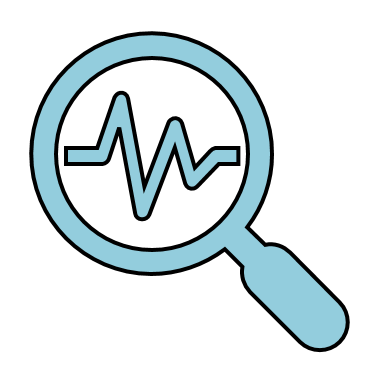 MÅL: Ved udgangen af 2026 er der skabt otte partnerskaber inden for rekruttering eller den grønne omstilling
DET NYE
At data omkring virksomhedernes forbrug anvendes som afsæt for kontakten
At flere virksomheder får en gennemgang af deres energiforbrug
EFFEKTER
Målet er, at flere virksomheder reducerer deres energiforbrug via partnerskaber med kommunen
PÅ TVÆRS
Der er brug for et tæt samarbejde mellem afdelinger, der er i kontakt med virksomhederne
[Speaker Notes: Udfyldes af BAE – Spar på energien]
DER INDGÅS PARTNERSKABER OG SAMARBEJDER MED VIRKSOMHEDER MED HENBLIK PÅ AT UNDERSTØTTE DEN GRØNNE OMSTILLING OG REKRUTTERING AF KVALIFICERET ARBEJDSKRAFT – ERHVERVSPOLITIK
JUNIORMESTERLÆRE
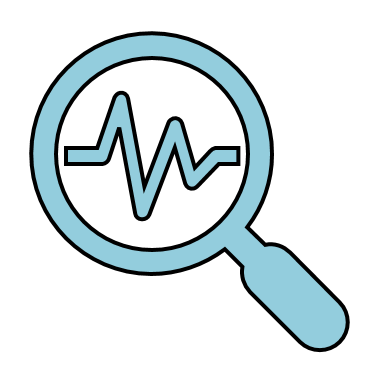 MÅL: Ved udgangen af 2026 er der skabt otte partnerskaber inden for rekruttering eller den grønne omstilling
DET NYE
Ordningen om juniormesterlære er baseret på ny lov
Der skal sikres en dialog mellem virksomheder og skoler med henblik på indgåelse af partnerskaber ifm. juniormesterlære
EFFEKTER
6-8 lokale virksomheder møder op til skole/-virksomhedsarrangementet den 30. april 
Mindst 4 virksomheder indgår partnerskabsaftale om juniormesterlære  inden sommerferien 2025
PÅ TVÆRS
Der sikres et tæt samarbejde mellem afdelinger, der arbejder med de unge - Dagtilbud & Skole, Uddannelse & Job samt Kultur & Fritid
[Speaker Notes: Udfyldes af BAE - Juniormesterlære]
FLERE BORGERE BLIVER FRIVILLIGE OG UNDERSTØTTER AKTIVITETER OG DEN DEMOKRATISKE DANNELSE AF BORGERE I IDRÆTSLIVET – IDRÆTSPOLITIK
NETVÆRKSMØDER
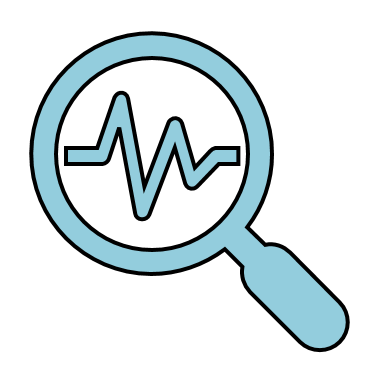 DET NYE
Netværksmøde - foreninger, kommunale aktører og relevante interessenter samles for at udforske samarbejdsmuligheder, styrke forbindelsen mellem foreninger og velfærdsområder samt udvikle fælles løsninger på samfundsmæssige udfordringer
MÅL: Stigning i antallet af frivillige fra ikke-foreningsvante borgere
EFFEKTER
Der etableres konkrete samarbejder mellem forvaltningen og foreningerne som resultat af, at mødet blev gennemført
Der etableres en dialog som sikrer, at man i fremtiden ser hinanden som naturlige samarbejdspartnere
Langsigtet tegn: Øget frivillighed i foreningerne (det bliver nemmere at være forening, og derved oplever foreningen større overskud til at tage imod både nye frivillige og nye medlemmer)
PÅ TVÆRS
Samarbejde med: foreningerDagtilbud & SkoleÆldre, Sundhed & Social Kultur, Fritid & Ejendomme
[Speaker Notes: Udfyldes af KFE – Netværksmøder]
FLERE BORGERE BLIVER FRIVILLIGE OG UNDERSTØTTER AKTIVITETER OG DEN DEMOKRATISKE DANNELSE AF BORGERE I IDRÆTSLIVET – IDRÆTSPOLITIK
FRIVILLIGHED I UNDERVISNINGEN (NEXT)
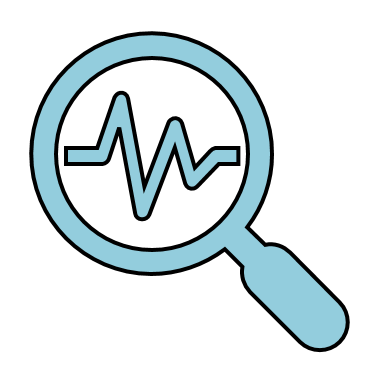 DET NYE
Undervisningsforløb i samarbejde med NEXT – hvor cases fra det virkelige liv med fokus på frivillighed bruges som et centralt element for, at gøre undervisningen både mere relevant og praksisnær for eleverne
MÅL: Stigning i antallet af frivillige fra ikke-foreningsvante borgere
EFFEKTER
Eleverne får kendskab til og erfaring med frivillighed, og de opnår øget kendskab til lokalsamfundet gennem mødet med de deltagende foreninger
Eleverne producerer konkrete løsninger, såsom kommunikationskampagner eller forslag til frivillige initiativer, som kan anvendes af foreningerne.
De unge bliver inspireret til selv at gøre en forskel som frivillig
PÅ TVÆRS
Samarbejde med: foreningerNEXTDGIPolitik, Jura, Kommunikation & Udvikling Kultur, Fritid & Ejendomme
[Speaker Notes: Udfyldes af KFE – Frivillighed i undervisningen (NEXT)]
ALLE ALBERTSLUNDERE HAR FORSTÅELSE FOR DE BARRIERER MENNESKER MED HANDICAP KAN BLIVE MØDT AF, OG ARBEJDER AKTIVT PÅ AT MINIMERE DEM, SÅ ALLE HAR MULIGHED FOR AT INDGÅ I DE FÆLLESSKABER, SOM DE ØNSKER AT VÆRE EN DEL AF – HANDICAPPOLITIK
DIALOGVÆRKTØJ TIL FÆLLESSKAB
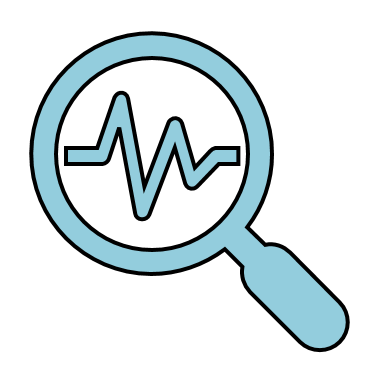 MÅL: Flere unge albertslundere med handicap skal opleve at blive en del af et fællesskab
DET NYE
Udvikling af et fælles nyt dialogværktøj i samarbejde med de unge selv 
Brug af det samme dialogværktøj på tværs af unge, voksen og beskæftigelsesområdet
Fælles fokus på fællesskab
EFFEKTER
Borgere opnår større bevidsthed om, hvilke fællesskaber de er en del af, og værdien af at bevare dem
Borgere og medarbejdere opnår kendskab til, hvilke fællesskaber der findes 
Flere borgere bliver del af et meningsfuldt fællesskab
Borgerne gennemfører uddannelsesforløb og bevarer job
PÅ TVÆRS
Fælles fokus på fællesskaber for unge på tværs af unge-, voksen og beskæftigelsesområdet
[Speaker Notes: Udfyldes af ÆSS – Dialogværktøj]